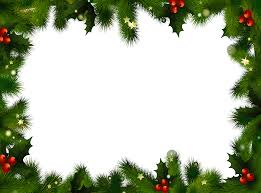 С Новым 2022 годом и Рождеством Христовым
Предложения по новогоднему оформлению зданий и входных групп субъектами хозяйствования 
на территории Ленинского района г.Минска
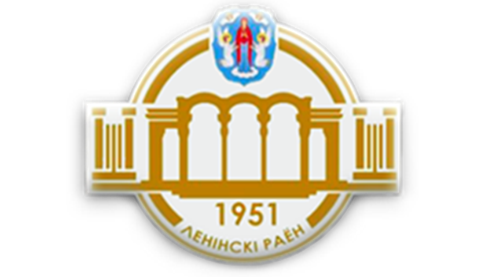 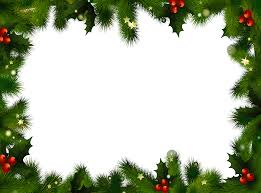 Предложения по оформлению входных групп крупных торговых центров («ГИППО», «ЕВРООПТ», КОРОНА»)

Светодиодные 3D фигуры
(размещение у входов)
С Новым 2022 годом и Рождеством Христовым
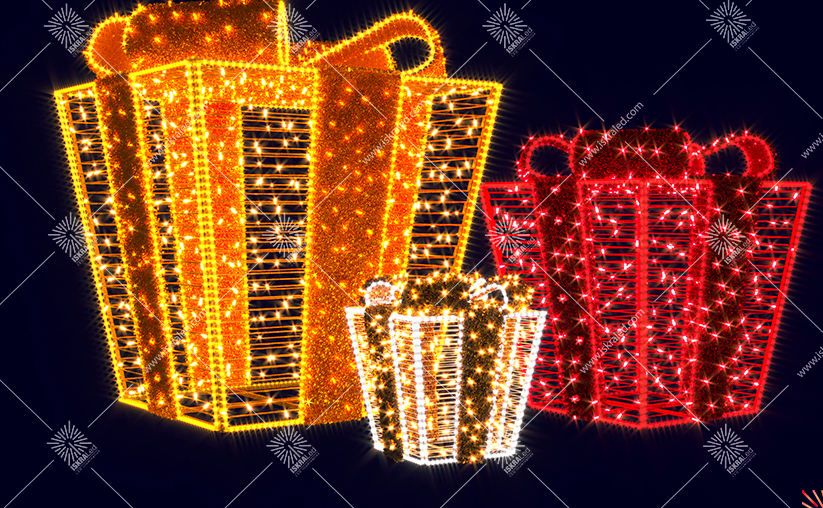 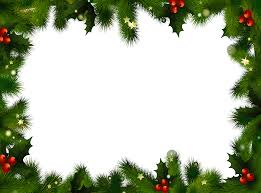 Предложения по оформлению территории, прилегающей к многоквартирным жилым домам 11, 15, 35 по 
ул. Маяковского (товарищества собственников)

По 3 ели со стороны главных фасадов, выходящих на улицу Маяковского
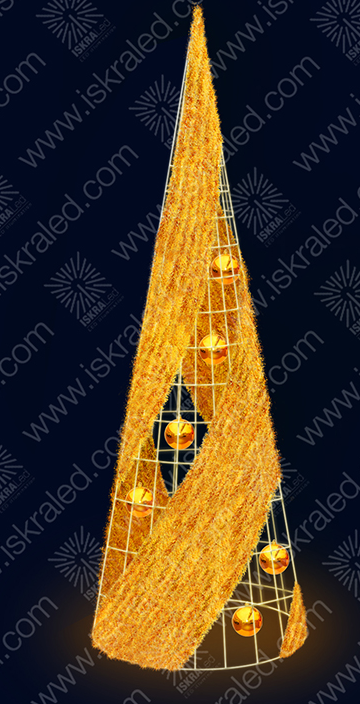 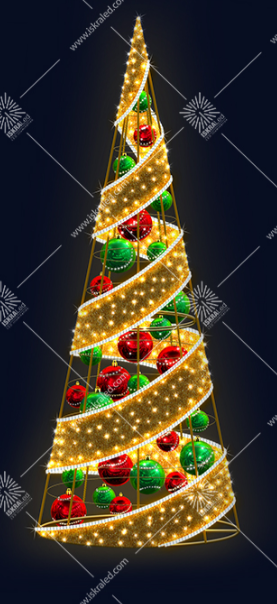 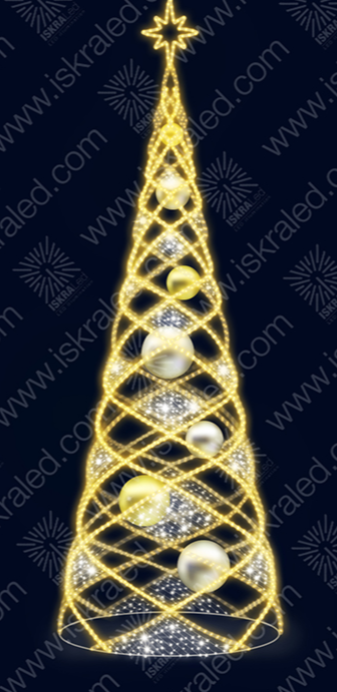 Вариант 1
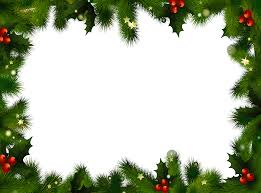 Предложения по оформлению главного входа в Лошицкий усадебно-парковый комплекс
(светодиодная 3D арка)
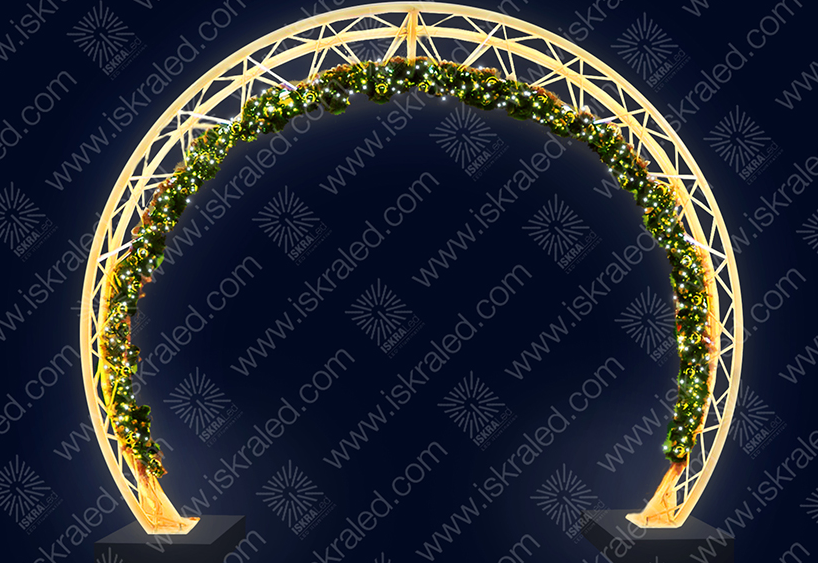 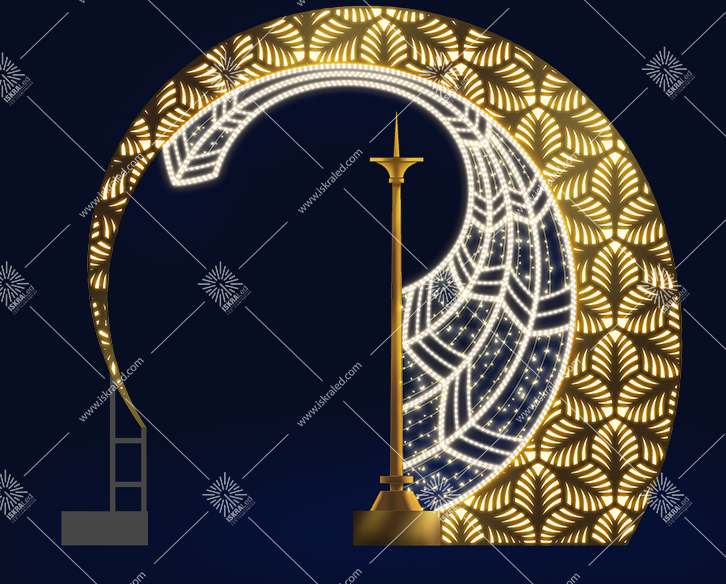 Вариант 8
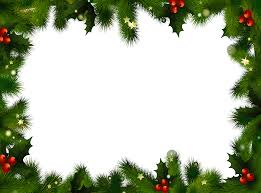 Предложение для 
оформления территории, прилегающей к театру имени Янки Купалы и Национальному художественному музею

(установка у входов 3D светящихся деревьев)
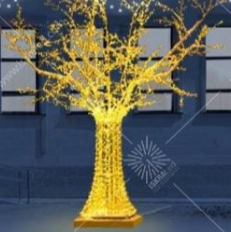 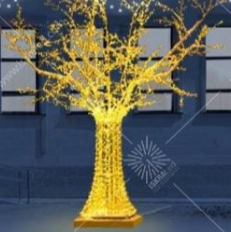 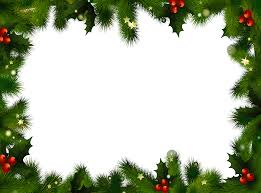 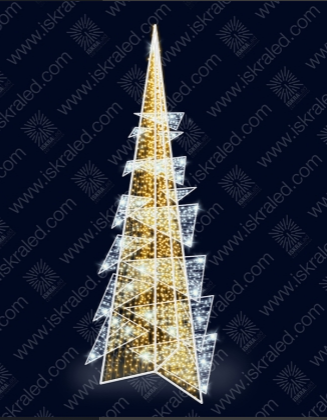 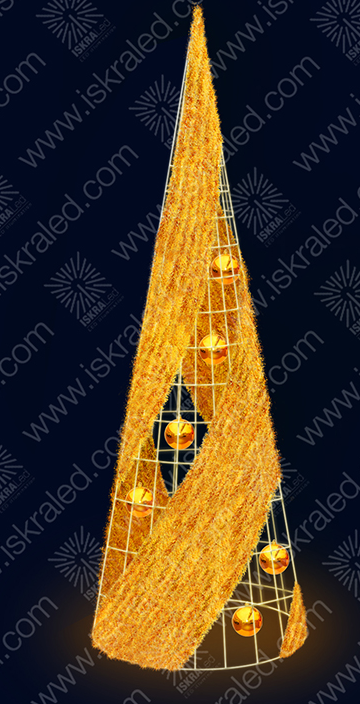 Предложения оформления входных групп для 
РУП «Белмедпрепараты»
  ОАО «ПЛАНАР»
Вариант 2
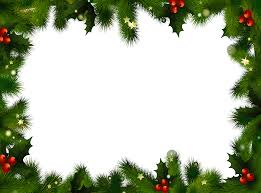 Предложения по новогоднему оформлению 
административных зданий и территорий
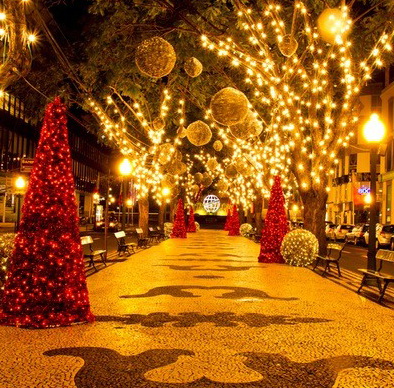 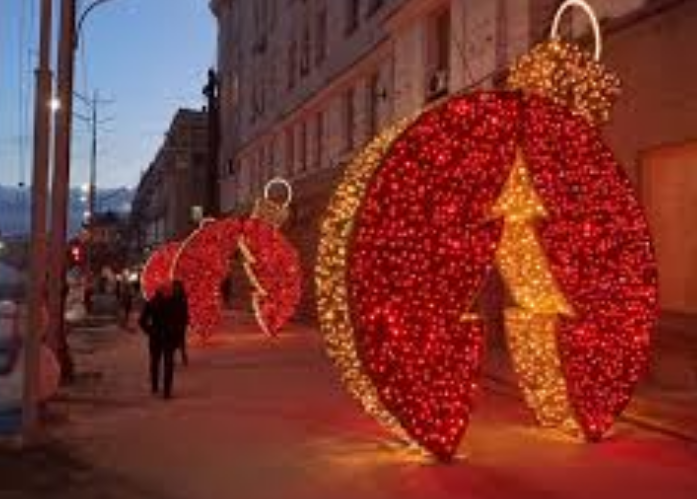 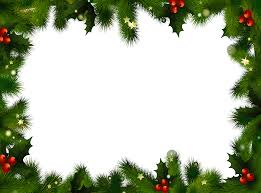 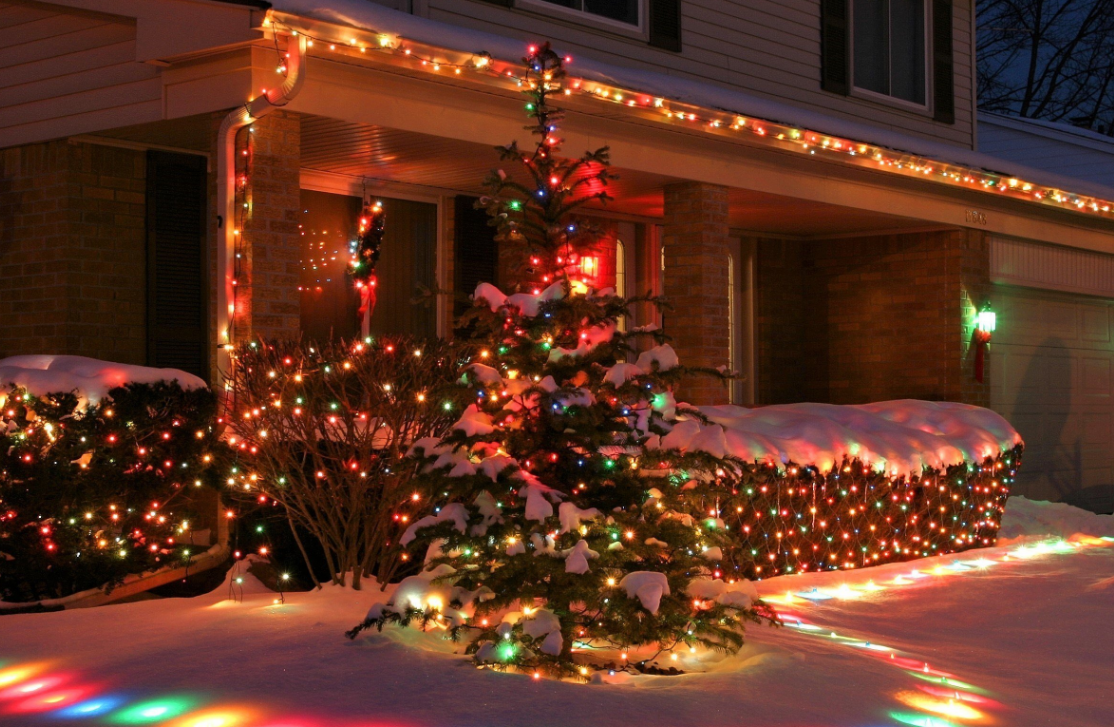 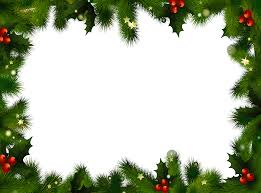 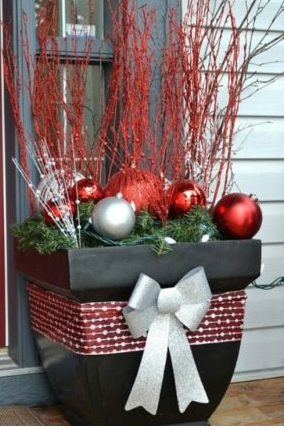 Предложения по оформлению входной группы салона автомобилей по 
ул. Свердлова, 23
(ЗАО «Прайминвест»)
Цвет шаров – золотистый и бордовый
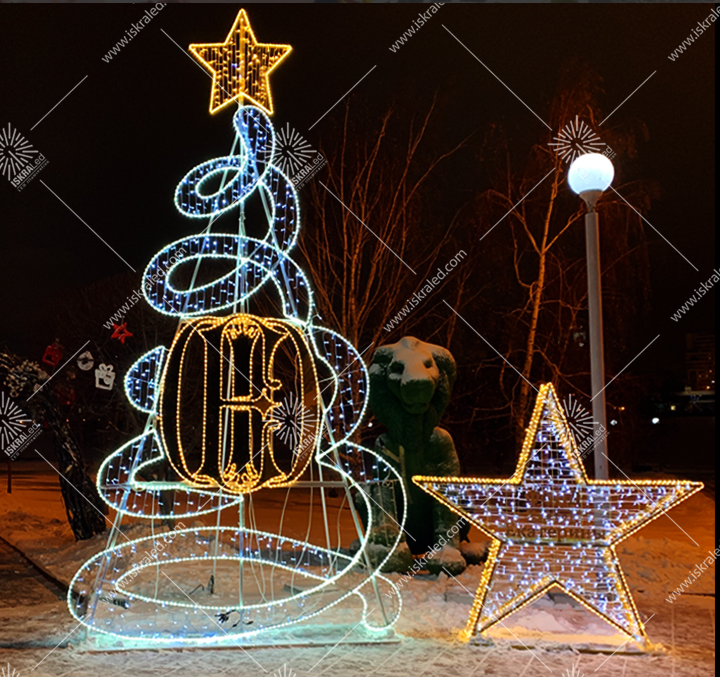 Предложение для 
оформления территории, прилегающей к объектам торговли и общественного питания, расположенных по проспекту Независимости
(гирлянды на елях предпочтительно бордового и золотого цвета)
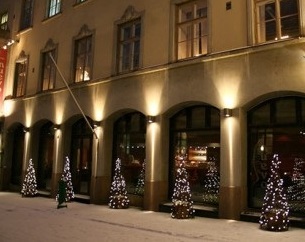 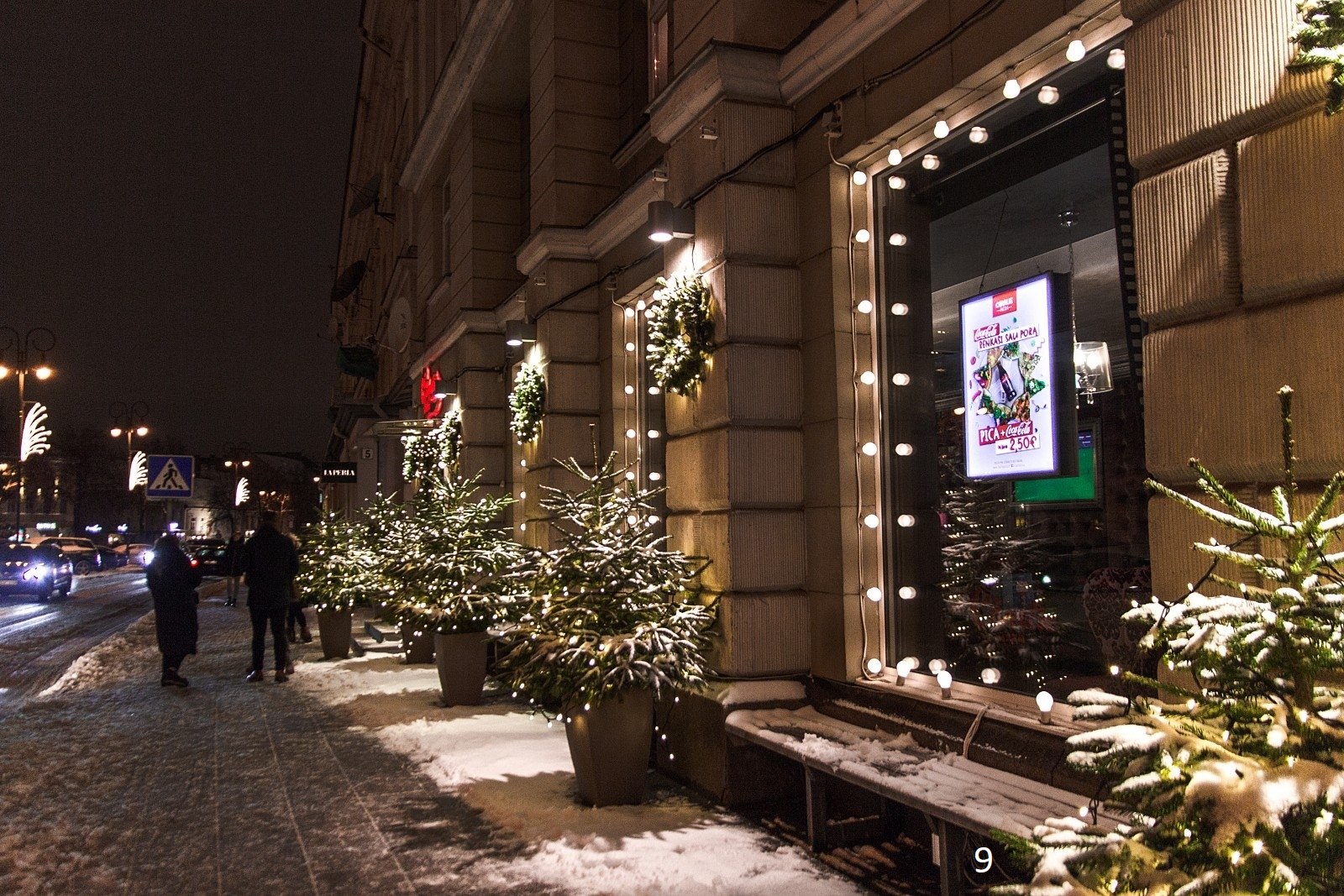 Вариант 4
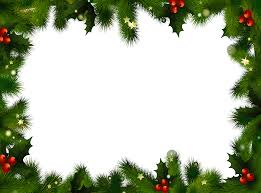 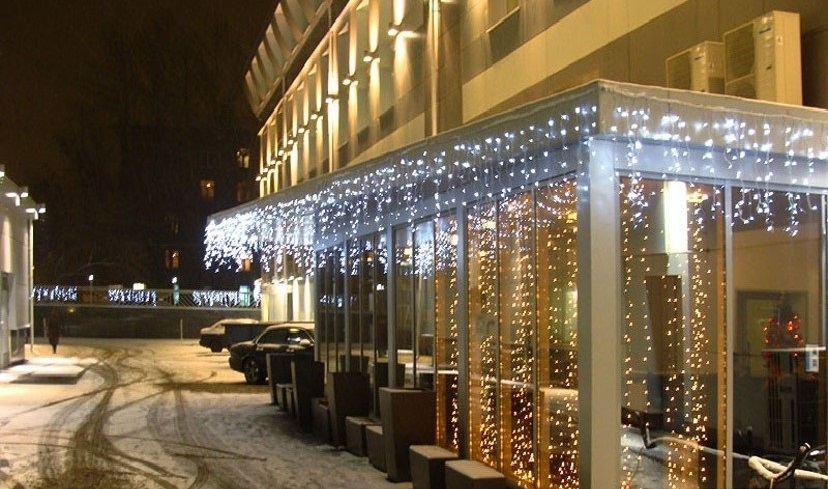 Предложения для 
оформления сохраняемых на зимний период времени летних террас «Пицца Мания» по ул. Маяковского,
 ООО «Мараскино» по 
ул. Октябрьской, 5,
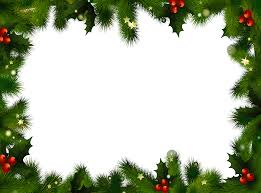 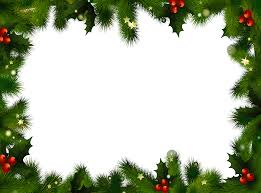 Оформление входной группы инспекции Министерства по налогам и сборам Ленинского района г. Минска
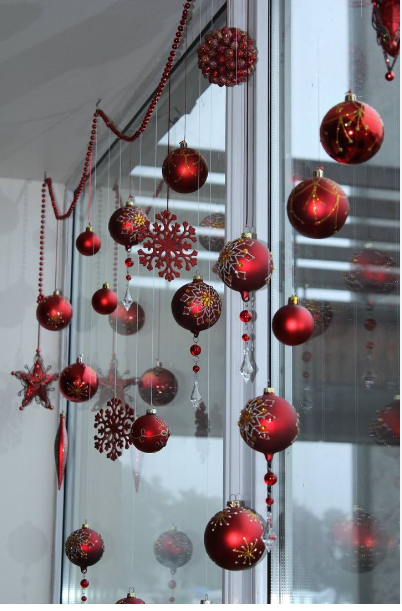 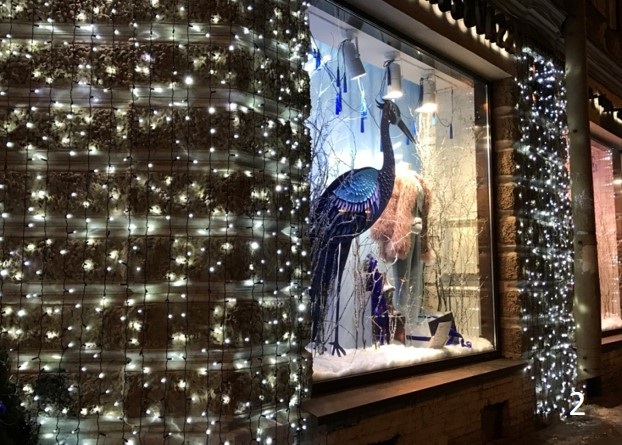 Варианты оформления витрин объектов торговли и общепита, расположенных по проспекту Независимости и улице Карла Маркса
(цвет шаров предпочтительно бордового цвета)
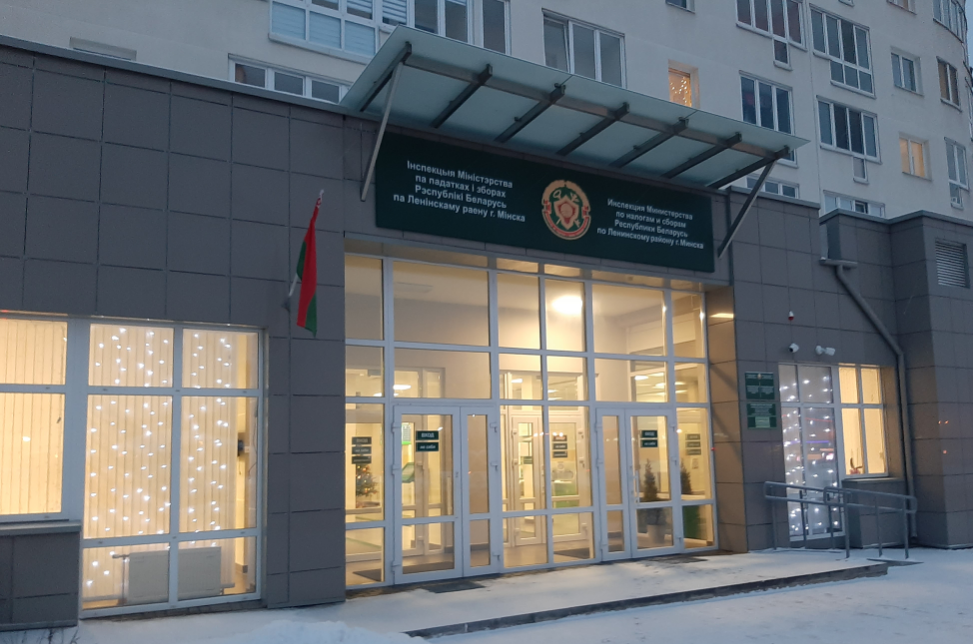 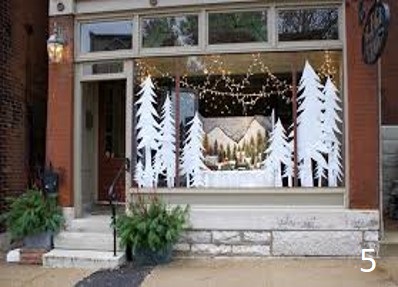 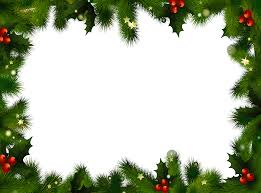 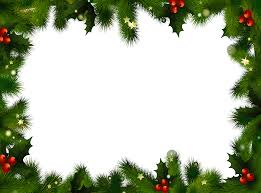 Оформление входной группы инспекции Министерства по налогам и сборам Ленинского района г. Минска
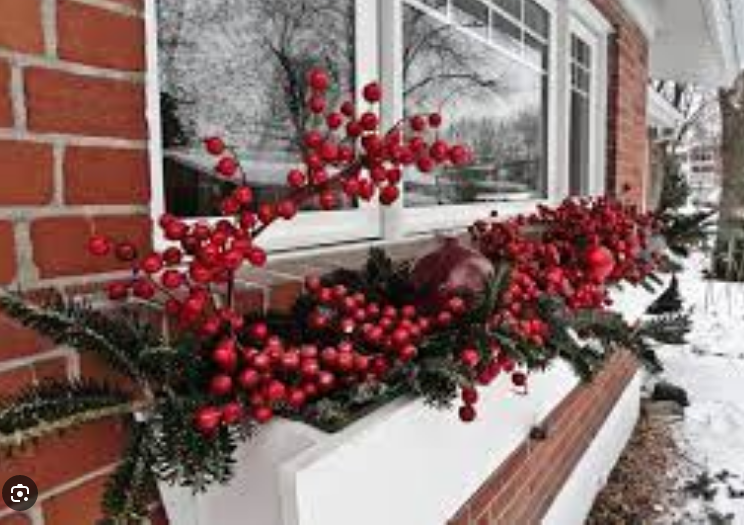 Варианты оформления витрин объектов общепита по ул. Октябрьской, 19 и  ул. Карла Маркса (ресторан «Грюнвальд» и др)
Рекомендуется дополнить композицию крупными золотистыми шарами)
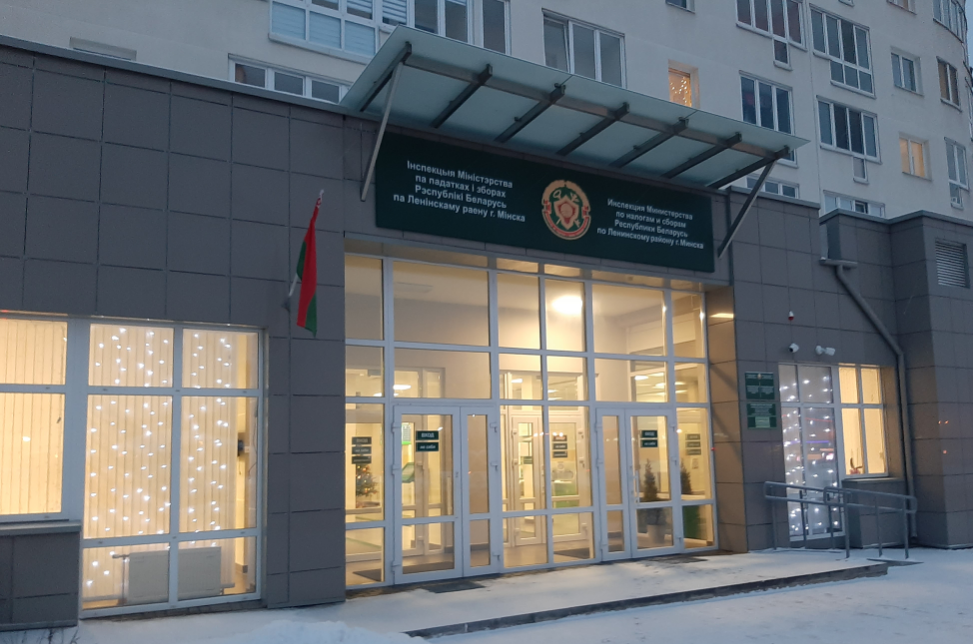 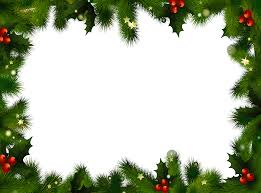 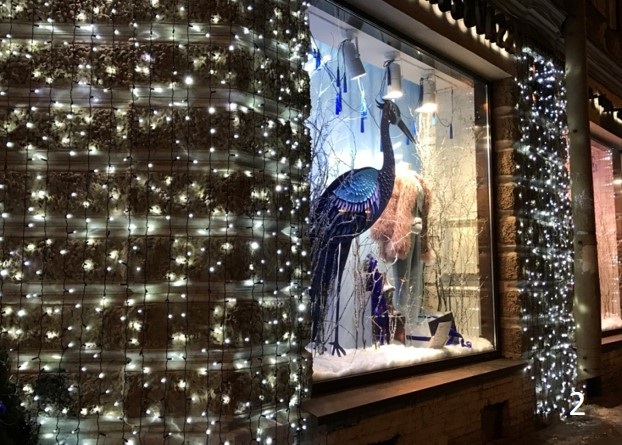 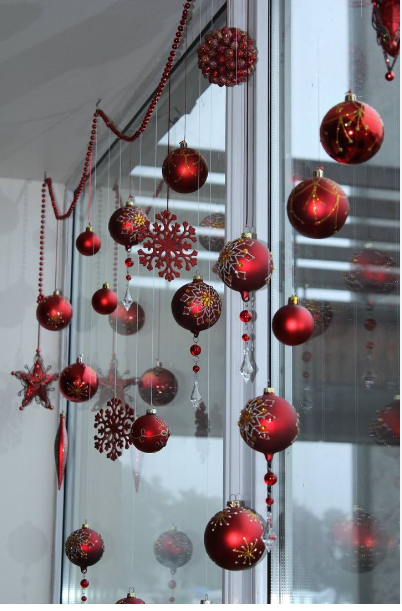 Варианты оформления витрин объектов торговли, расположенных по 
ул. Маяковского, 14-24 и ул. Маяковского,154
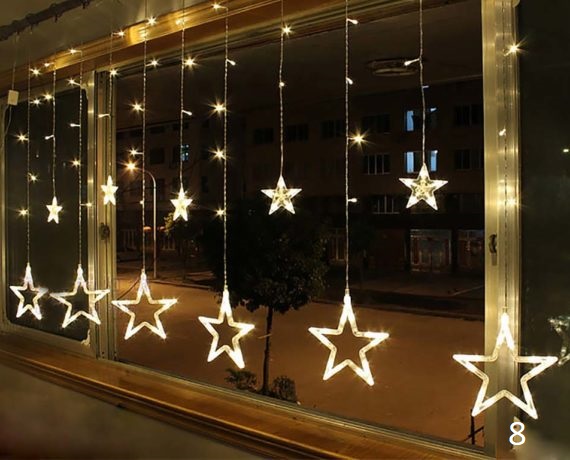 Вариант 3
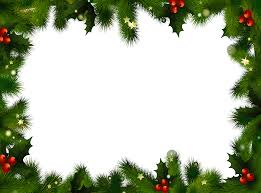 Предложения по оформлению входных групп объектов торговли, расположенных по 
ул. Маяковского, 14-24 и 154
(установка у входов светодионных 3D фигур)
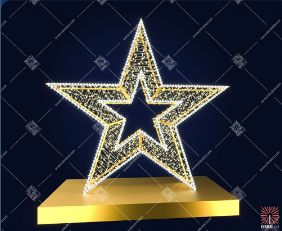 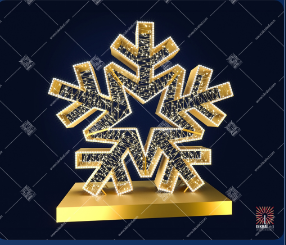 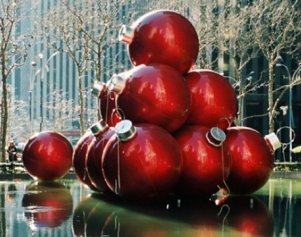 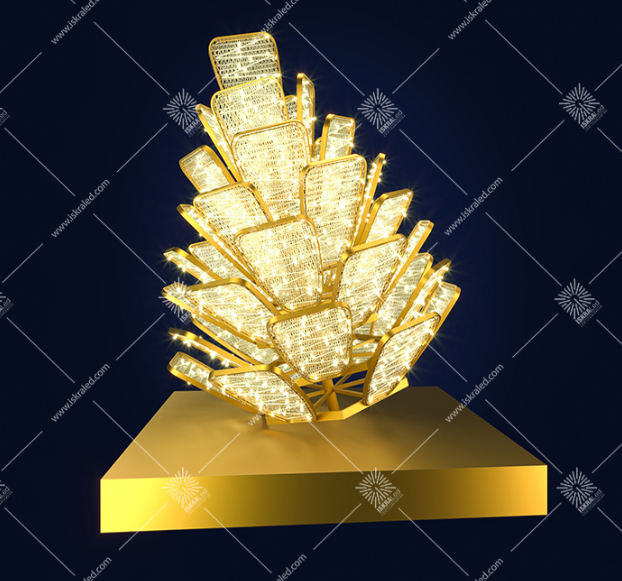 Вариант 4
Вариант 5
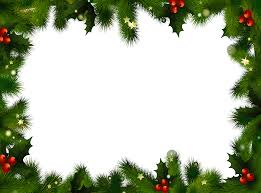 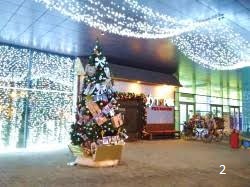 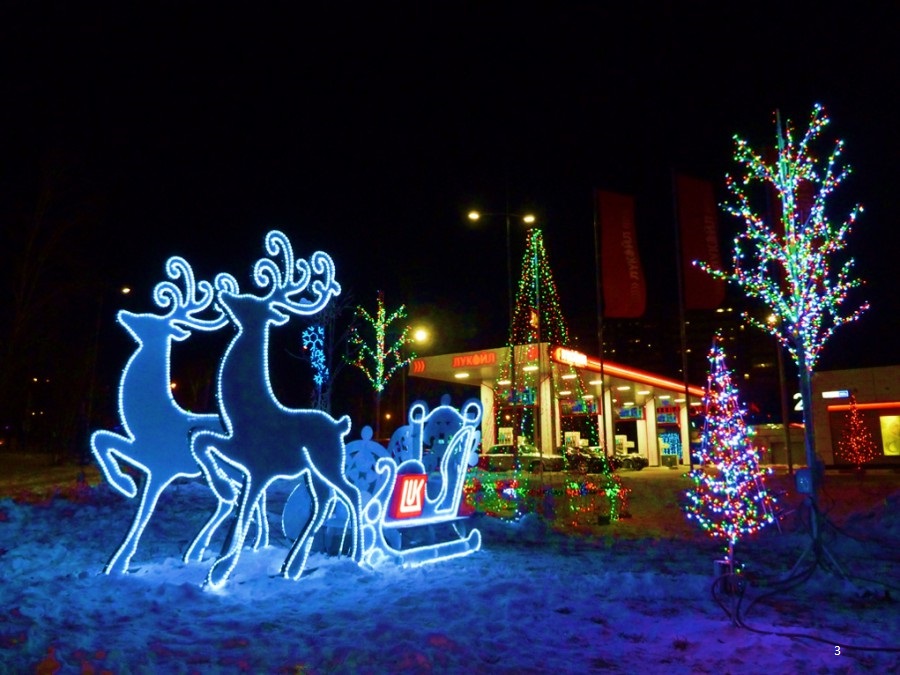 Варианты оформления автозаправочных станций
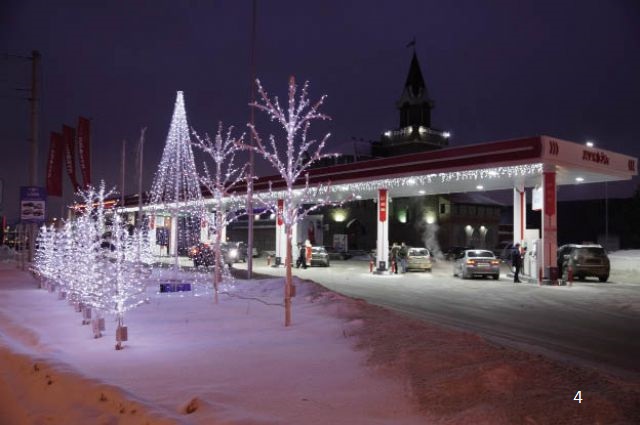 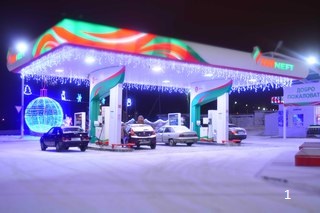 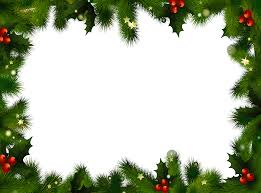 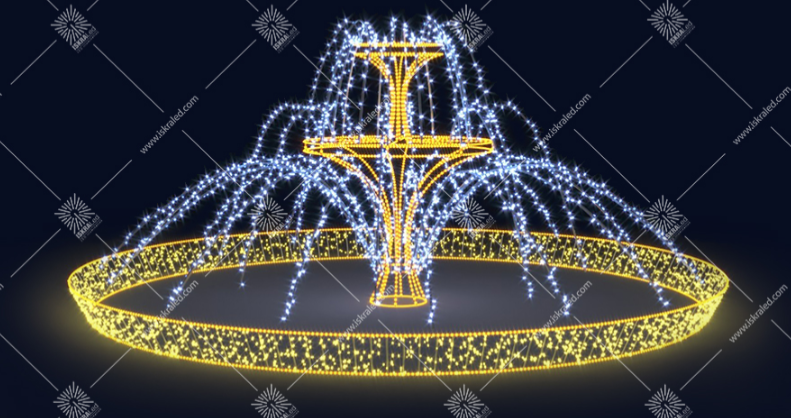 Предложения по оформлению территории, прилегающей к офису продаж по ул. Свердлова, 11
ООО «Риверсайд Девелопмент Лимитед»
Цветовое сочетание – бордовый и золототистый
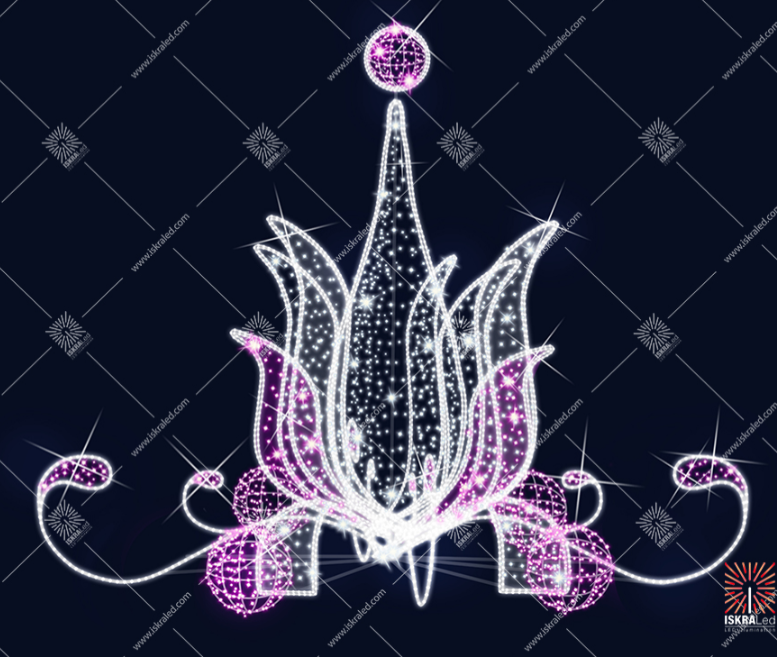 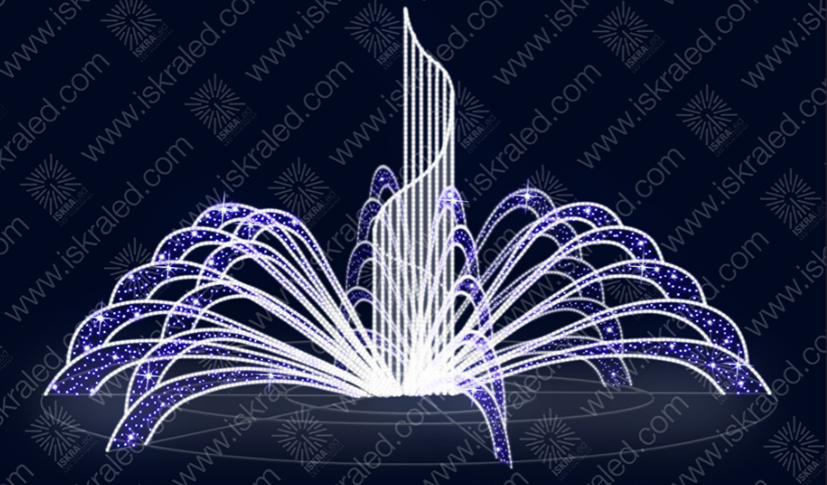 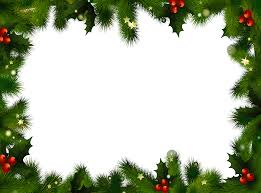 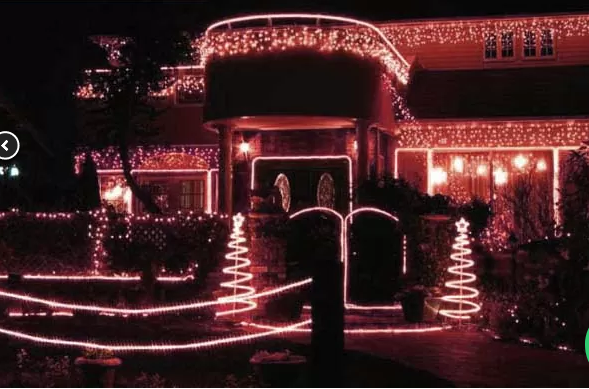 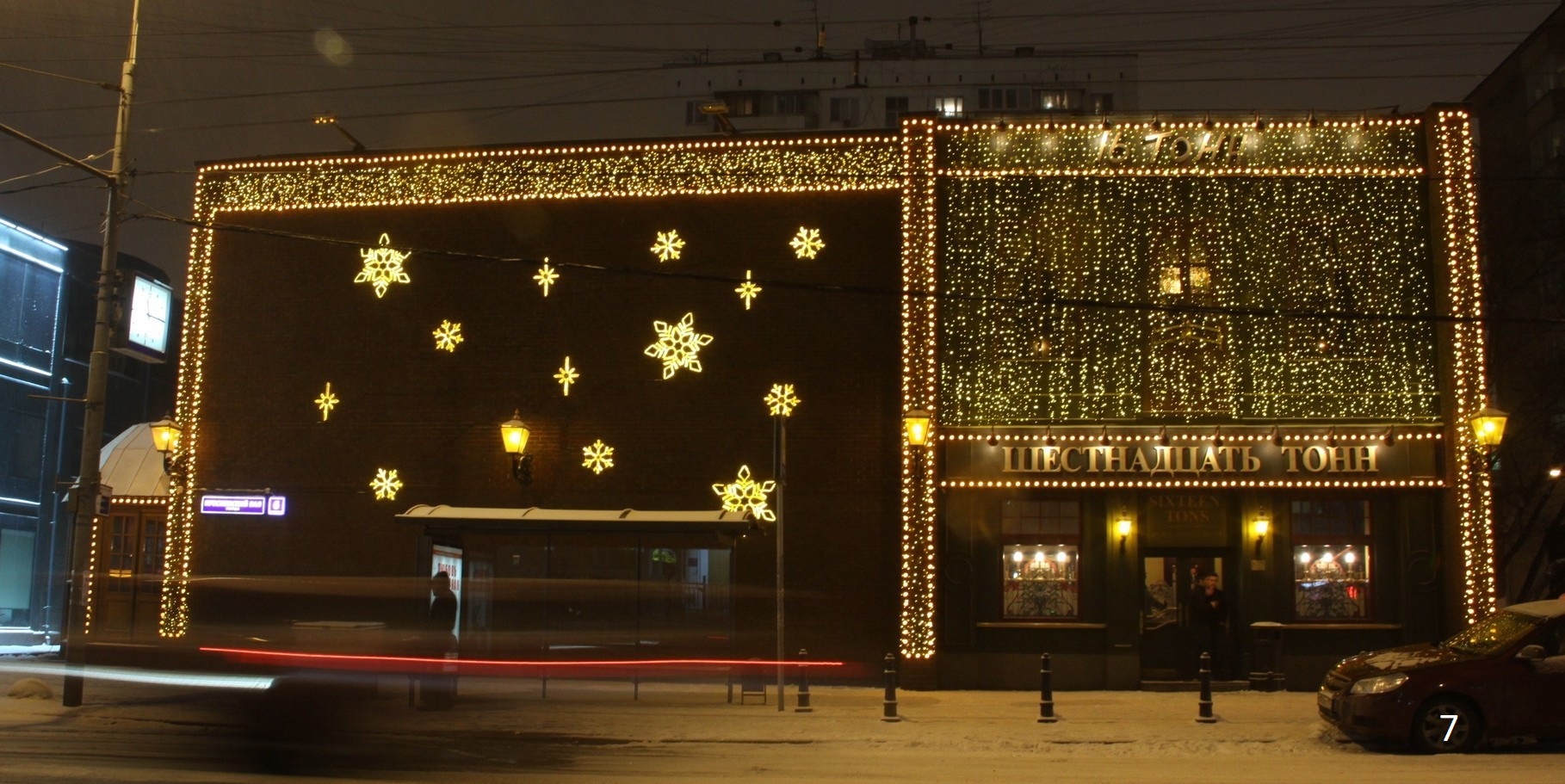 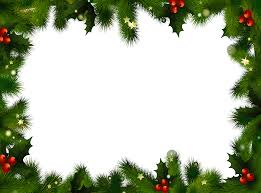 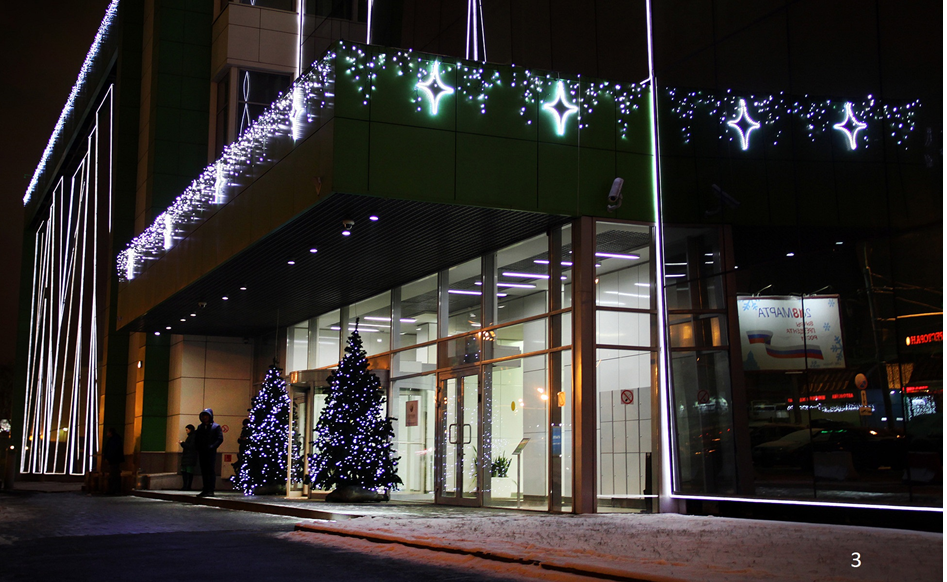 Предложение по оформлению входной группы административно-хозяйственного здания 
РУП «МИНСКЭНЕРГО» по ул. Аранской,24
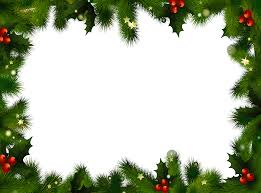 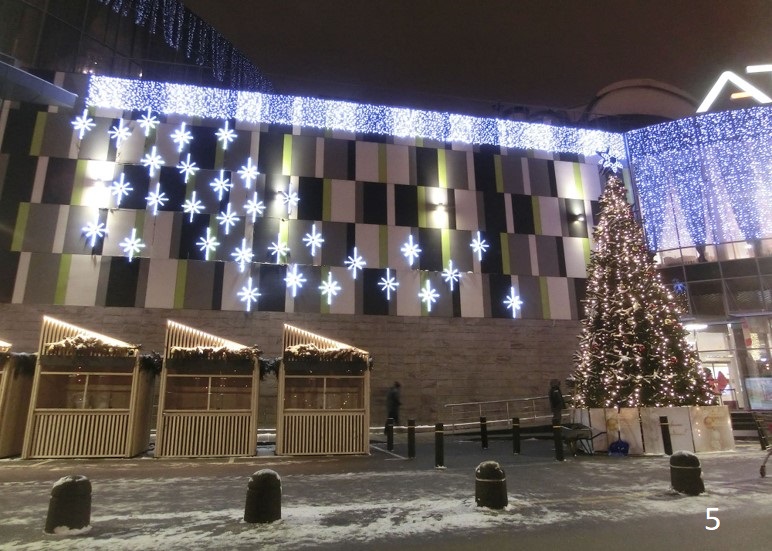 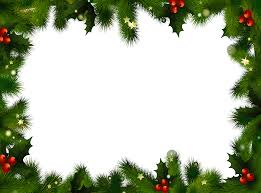 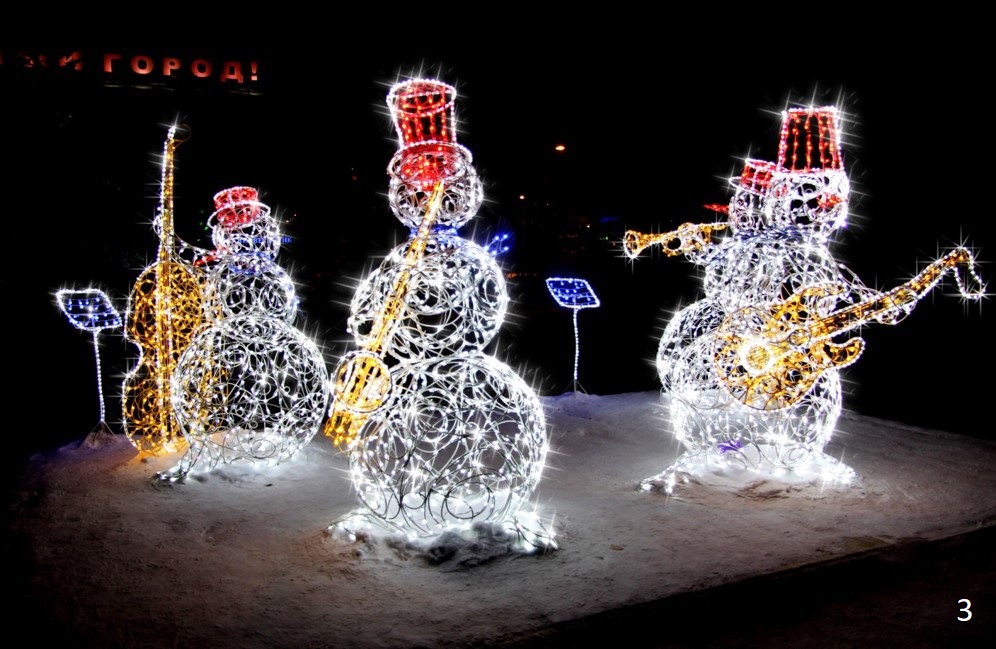 Вариант 2
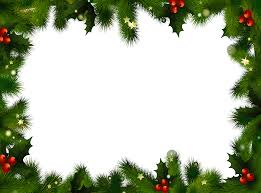 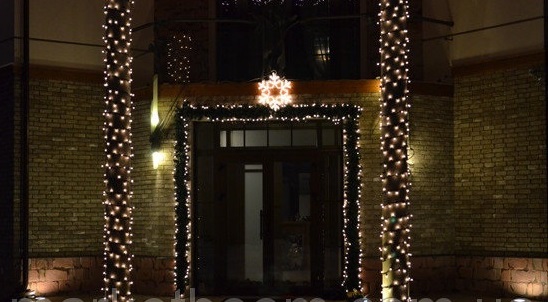 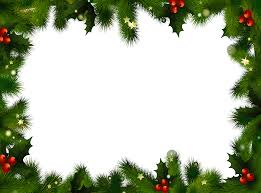 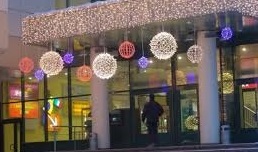 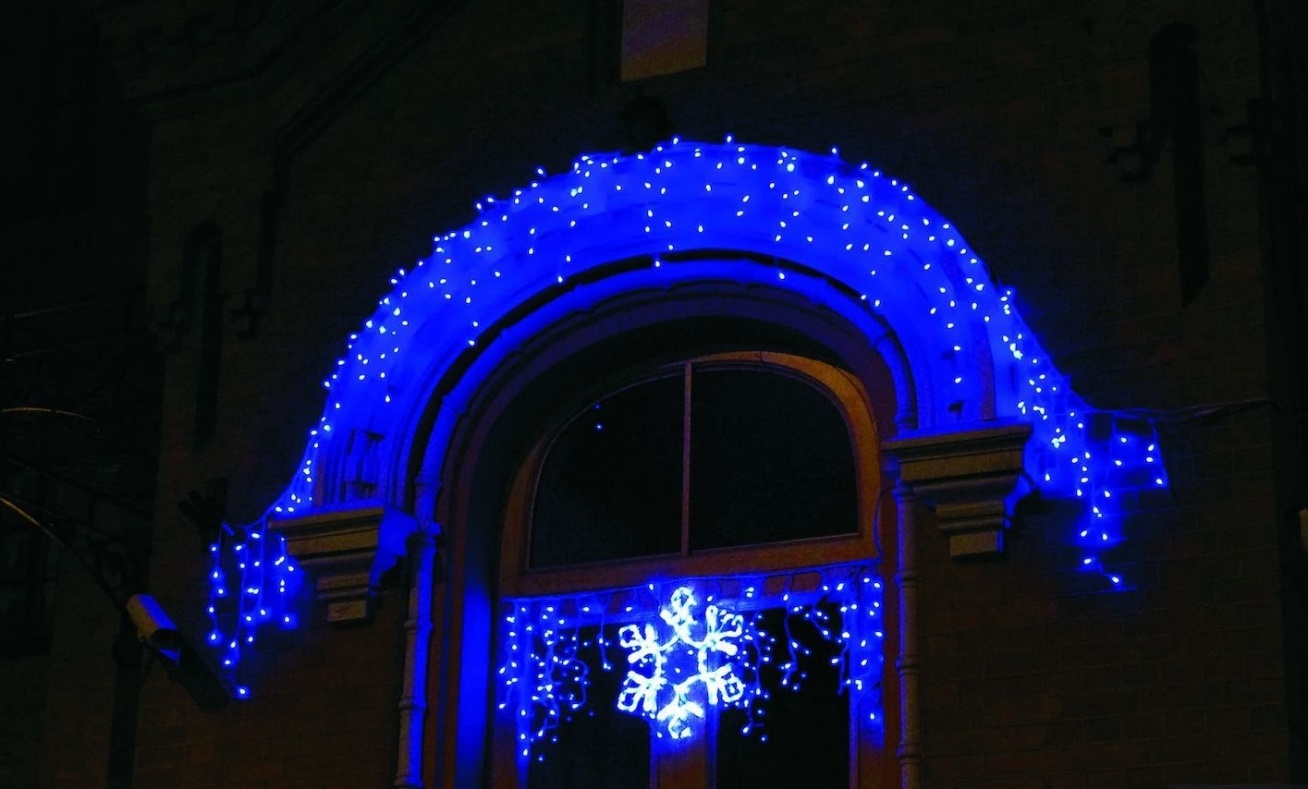 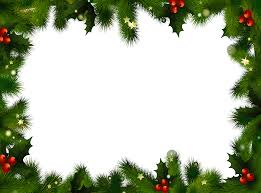 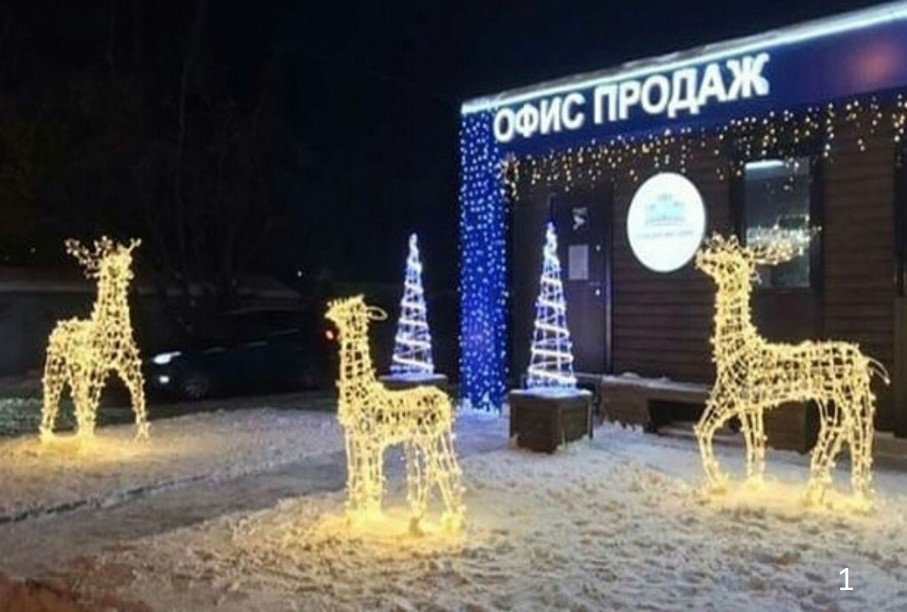